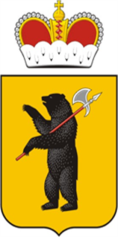 Департамент здравоохранения и фармации 
Ярославской области
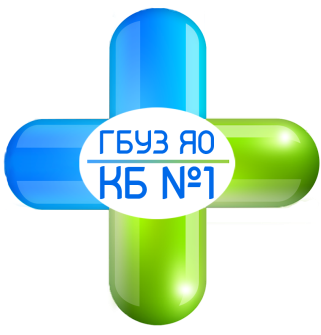 Государственное бюджетное учреждение здравоохранения Ярославской области           «клиническая больница №1»
Итоги работы ГБУЗ 
«Клиническая больница № 1»
за 2017 год
Луганский С.В. – главный врач
Ярославль, 
27.02.2018 г.
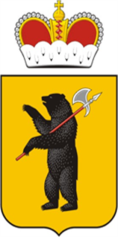 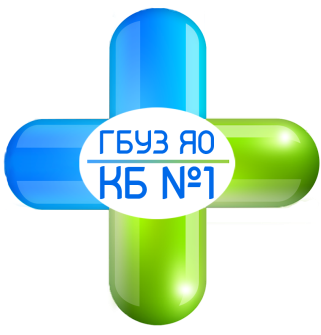 Великие о нас и нашей профессии
Здоровье  сохранять – задача медицины, болезней суть понять и устранять причины. Авиценна
Желание служить общему благу должно непременно быть потребностью души, условием личного счастья.  А. П. Чехов
 Медицина для истинного врача больше чем профессия: она - образ жизни. А. Ф. Билибин 
 Труд доктора — действительно самый производительный труд: предохраняя или восстанавливая здоровье, доктор приобретает обществу все те силы, которые погибли бы без его забот.                      Н. Г. Чернышевский 
 Чем труднее работа, тем меньше времени остается на неприятности. Эрнест Резерфорд 
 Любое препятствие преодолевается настойчивостью.               Леонардо да Винчи  
Главное делайте все с увлечением. Это страшно украшает жизнь. Л. Д. Ландау
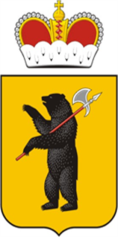 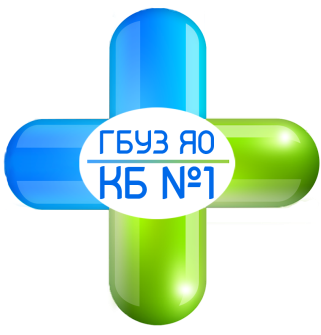 Организационно-экономическая структураГБУЗ  «Клиническая больница №1»
Основные
подразделения
Вспомогательные 
подразделения
Обслуживающее 
подразделение
Стационар
КДЛ
Администрация
Поликлиника № 1
Физиотерапевтическое
отделение
Бухгалтерия, ПЭО, 
отдел закупок
Поликлиника № 4
Эндоскопическое 
отделение
Консультативно-
диагностический центр
Отдел кадров,
 канцелярия, архив
Отделение лучевой 
диагностики
Оргметод кабинет и 
кабинет медстатистики
Городской 
офтальмологический КНП
Отделение  функциональной
диагностики
Отдел АСУ
Женская консультация
Отделение 
УЗИ- диагностики
Отдел МТС и хозотдел
Центр здоровья
Аптека
Дневной стационар
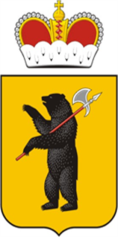 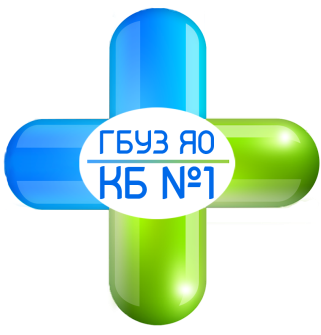 Укомплектованность штатов за 2017 год (основные сотрудники)
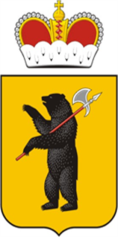 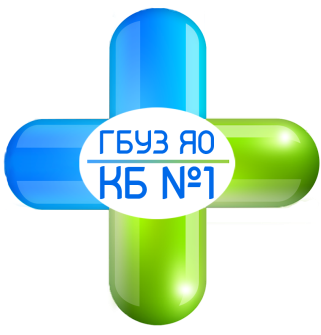 Кадровый состав учреждения
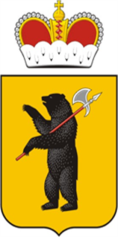 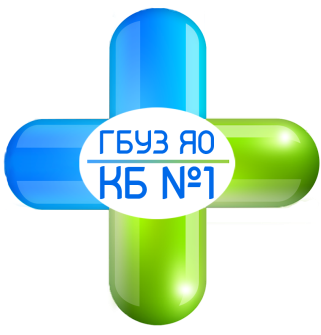 Квалификация медицинского персонала
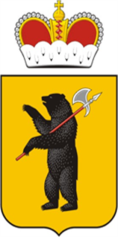 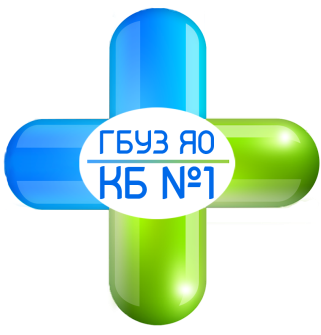 Дисциплинарная практика
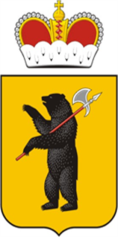 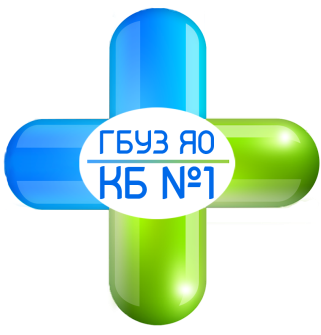 Прикреплённое население
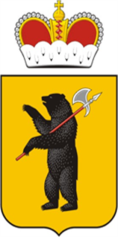 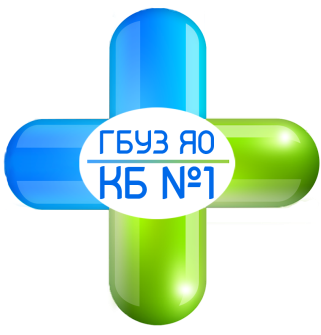 Прикреплённое население в 2017 году
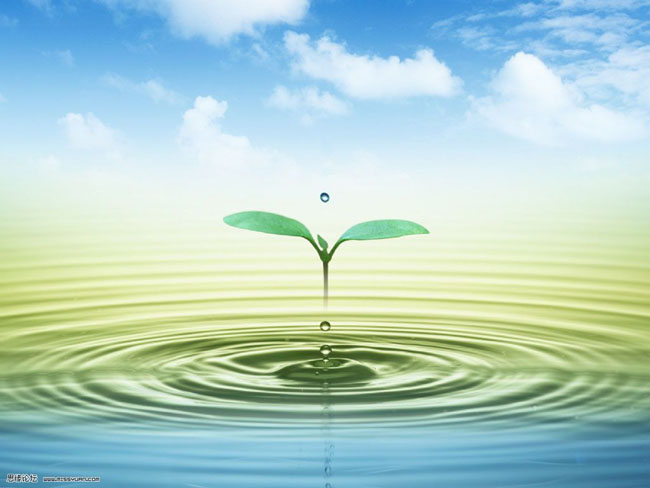 ВСЕГО: 51 000
Женского – 29 599
Мужского – 21 401
Застрахованного
50 920
Работающего:
35 356
Трудоспособного:
36 965
Инвалиды – 3 351
Неработающие – 15 644
Необратившиеся в течение года – 3687
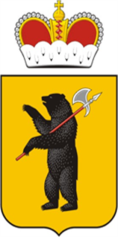 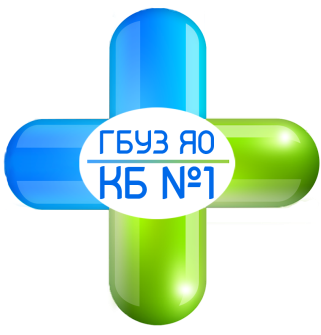 Посещения на 1 жителя в год
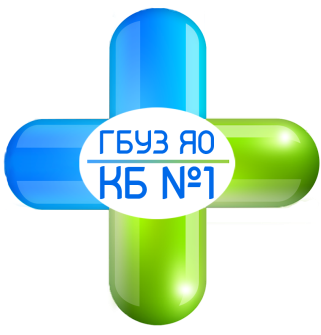 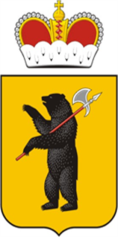 Показатели заболеваемости населения
ГБУЗ ЯО КБ №1
1 поликлиника
4 поликлиника
г. Ярославль
Субъект ЯО
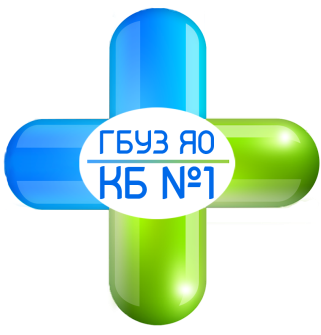 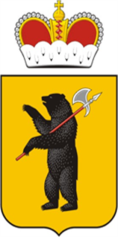 Показатели заболеваемости населения
Показатели общей и первичной заболеваемости выше среднеобластных и среднегородских, в связи с работой в составе амбулаторно-поликлинической службы кабинета неотложной офтальмологической  помощи, который регистрирует первичную заболеваемость пациентов всего города и области, обращающихся за медицинской помощью.
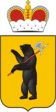 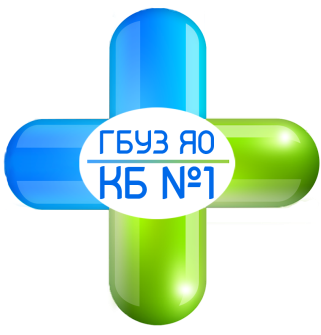 Структура заболеваемости
Структура общей заболеваемости по классам (на 1000 населения)
Структура первичной заболеваемости по классам (на 1000 населения)
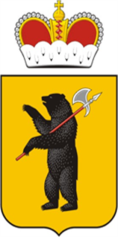 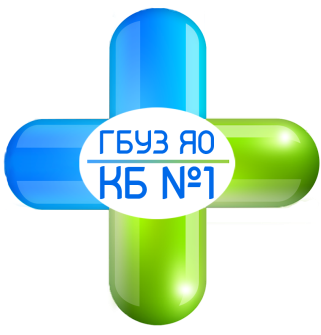 Диспансеризация отдельных групп граждан
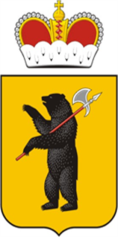 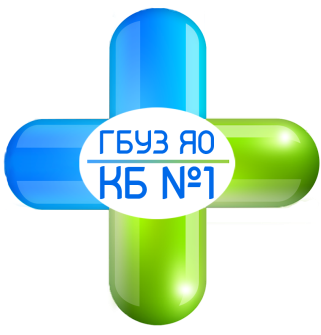 Результаты диспансеризации определенных групп взрослого населения
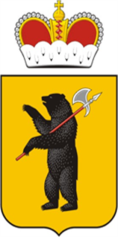 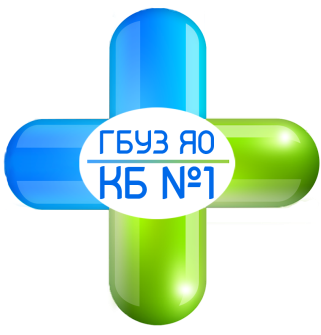 Диспансерное наблюдение
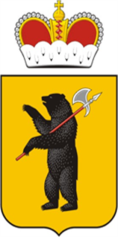 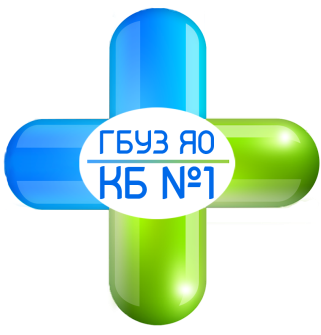 Работа Центра здоровья
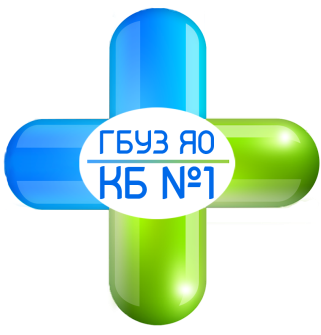 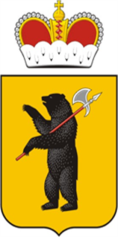 Заболеваемость сердечно-сосудистыми заболеваниями
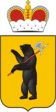 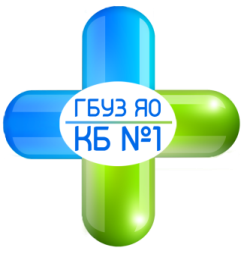 Социально-значимые заболевания:
заболевания, характеризующиеся повышенным кровяным давлением
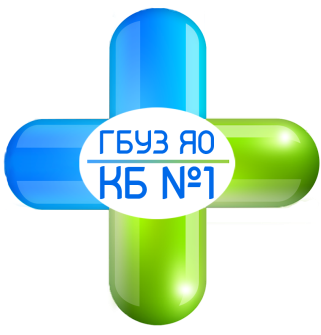 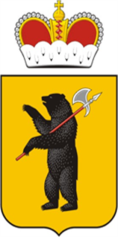 Социально значимая заболеваемость: заболеваемость сахарным диабетом
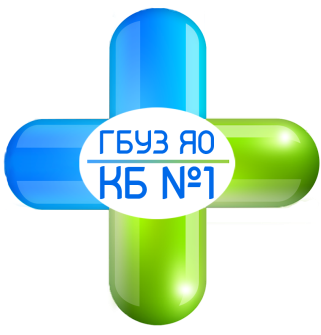 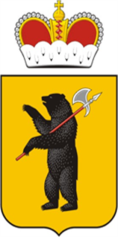 Социально значимая заболеваемость:
онкологическая заболеваемость
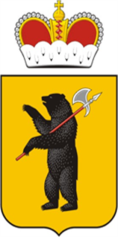 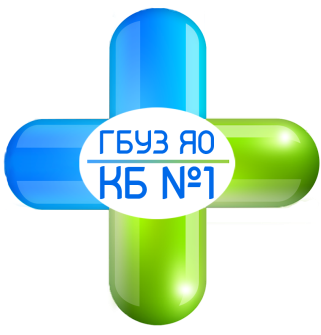 Флюорографический осмотр населения
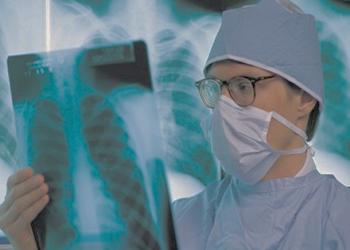 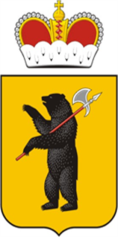 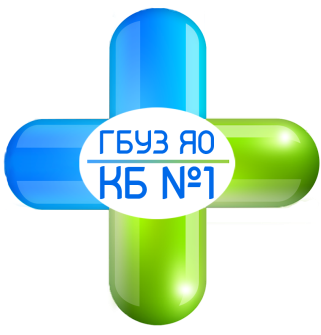 Иммунопрофилактика
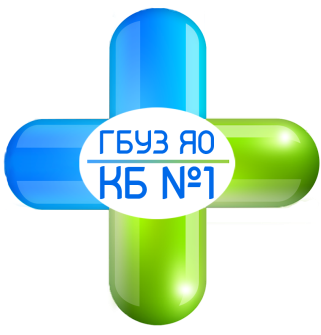 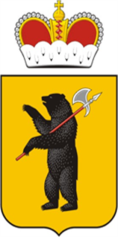 Анализ смертности
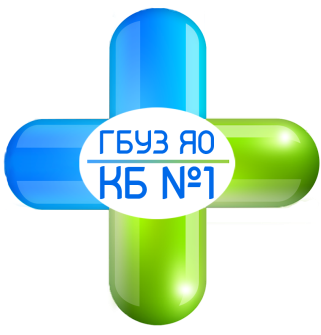 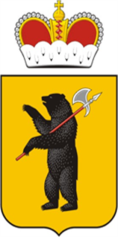 Анализ смертности
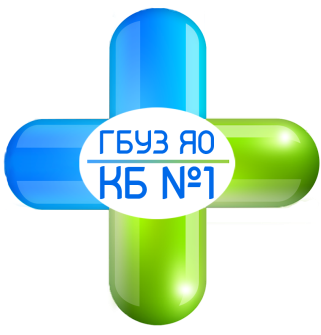 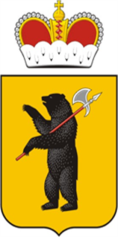 Анализ смертности
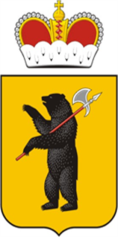 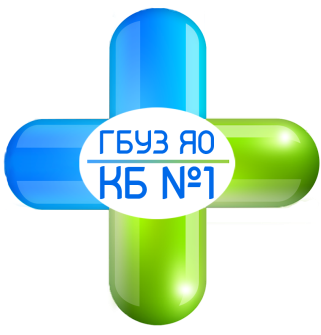 Амбулаторно-поликлиническая служба – выполнение государственного задания
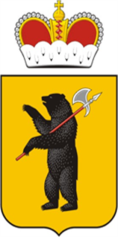 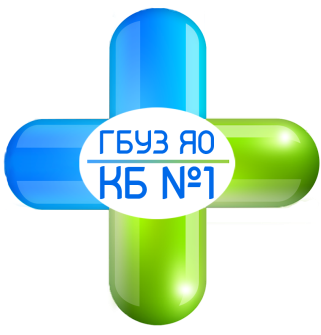 Дневной стационар при поликлинике,
профиль - терапия
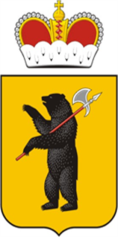 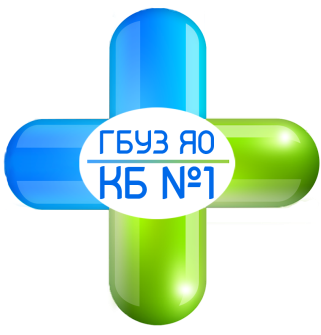 Функция врачебной должности
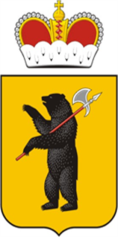 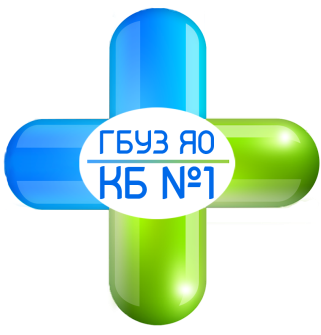 Анализ работы женской консультации
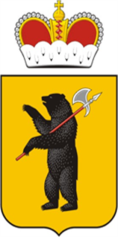 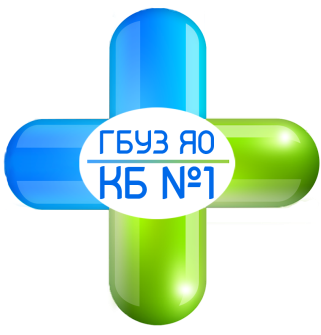 Городские консультативные приемы
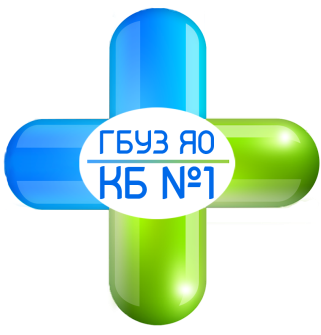 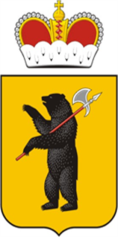 Городские консультативные приёмы
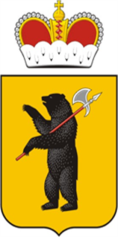 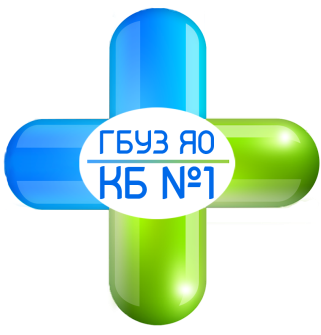 Кабинет неотложной офтальмологической помощи
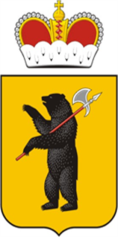 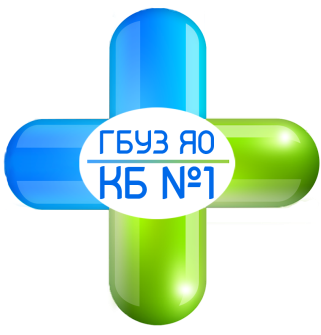 Консультативно-диагностическое офтальмологическое отделение
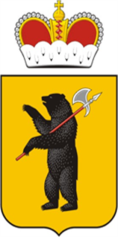 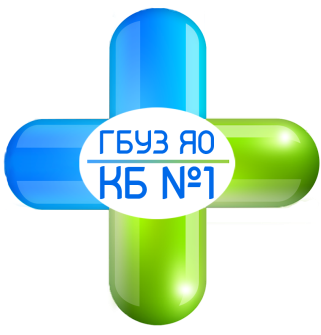 Психотерапевтический кабинет
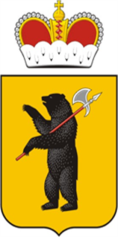 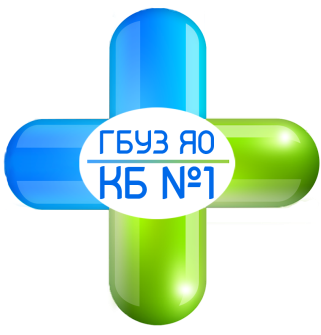 Параклинические отделения
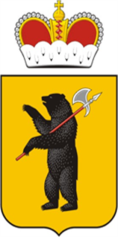 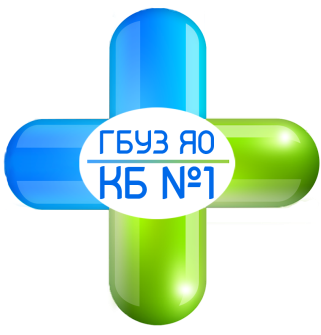 Льготное лекарственное обеспечение
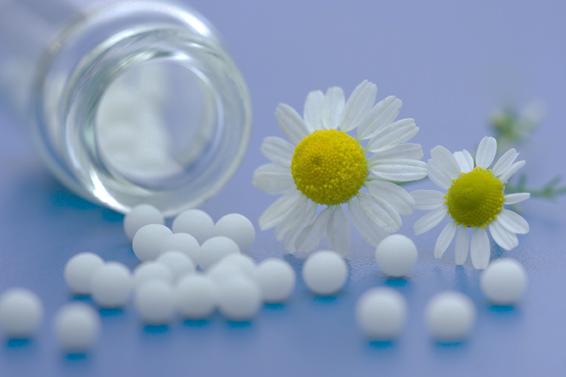 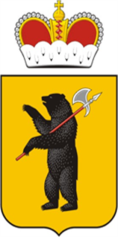 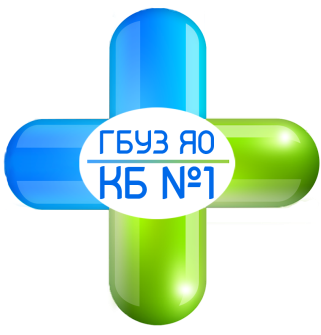 Пилотный проект       
«Бережливая поликлиника»
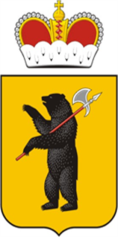 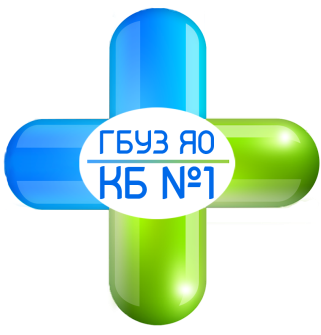 Структура коечного фонда
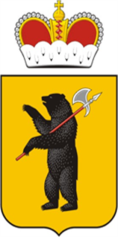 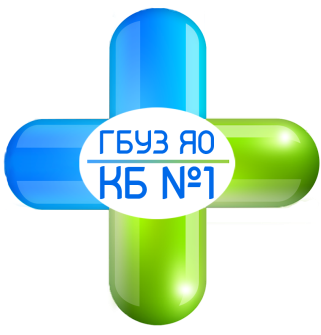 Показатели работы круглосуточного стационара
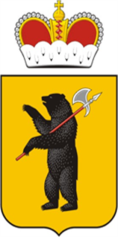 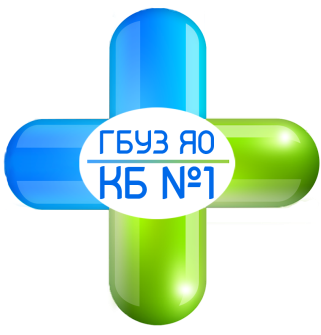 Терапевтическое отделение
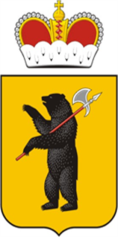 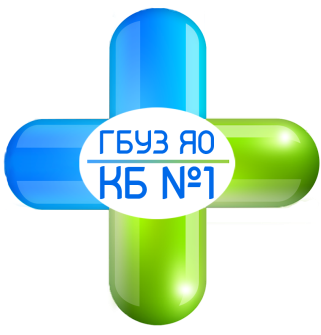 Терапевтическое отделение: структура госпитализации
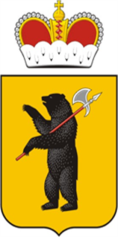 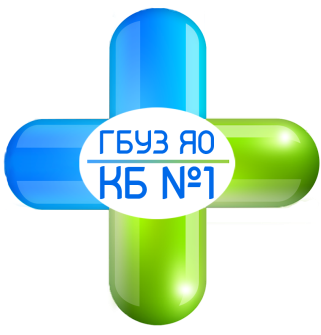 Терапевтическое отделение:
летальность
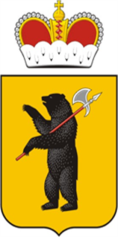 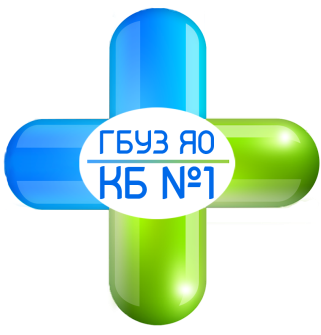 Офтальмологическое отделение
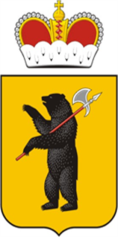 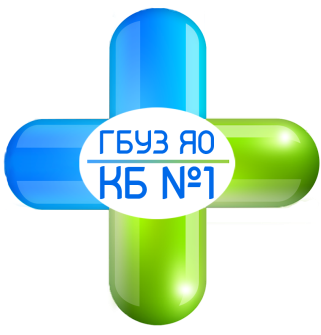 Офтальмологическое отделение
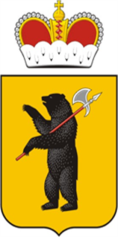 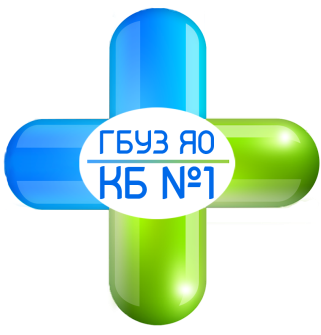 Оперативная активность офтальмологического отделения
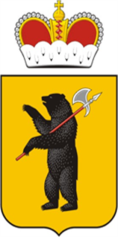 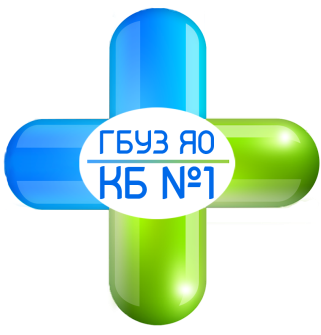 Отделение анестезиологии и реанимации
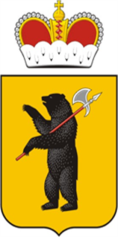 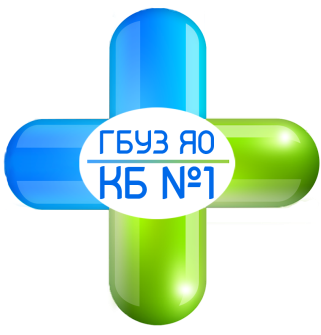 Клинико–экспертная работа
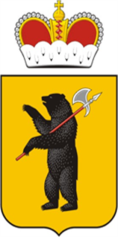 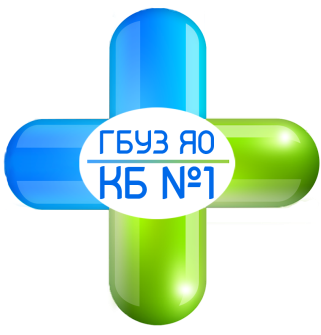 Динамика заболеваемости с ВУТ 
на 100 работающих
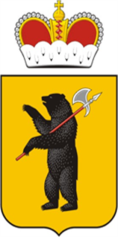 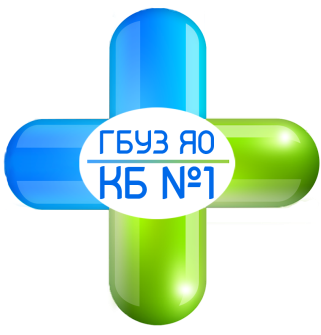 Первичный выход на инвалидность
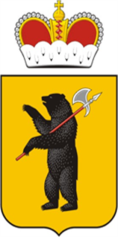 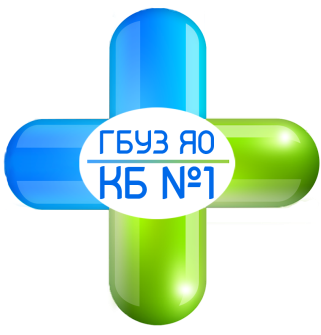 Обращения граждан
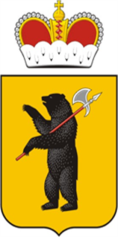 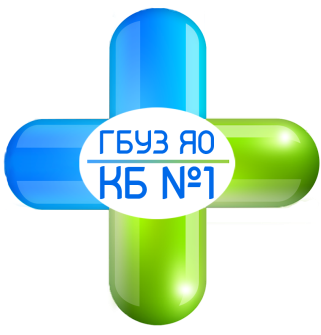 Удовлетворённость населения медицинской помощью
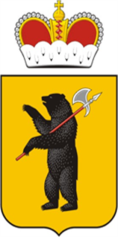 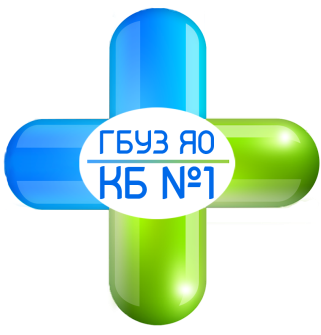 Финансово-хозяйственная деятельность.
Структура доходов
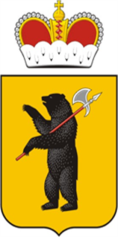 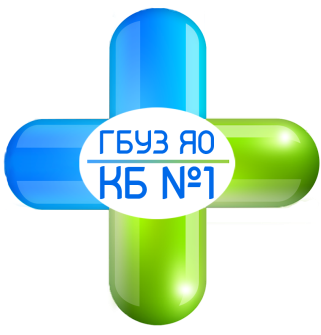 Финансово-хозяйственная деятельность. Расходование средств
Субсидия на госзадание
ОМС
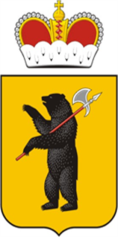 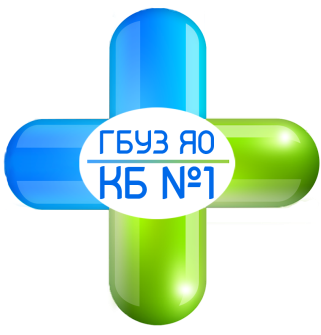 Финансово-хозяйственная деятельность. Расходование средств
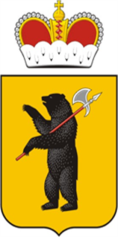 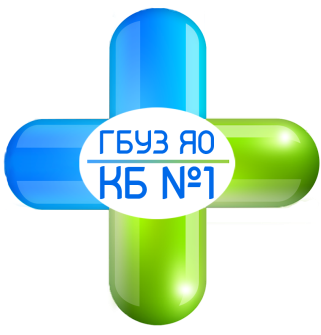 Финансово-хозяйственная деятельность. Расходование средств
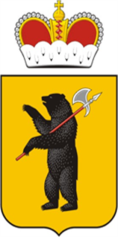 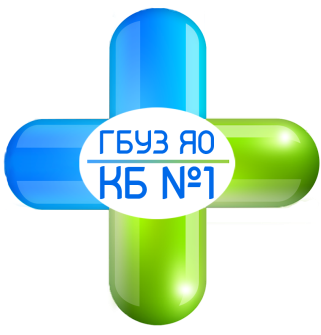 Финансово-хозяйственная деятельность. Кредиторская задолженность
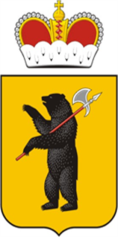 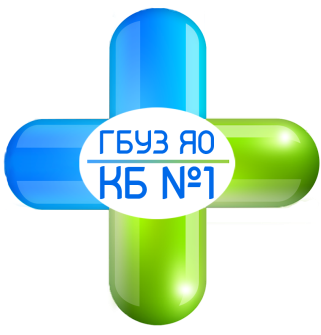 Анализ финансовых затрат на единицу объема медицинской помощи
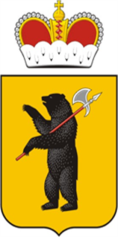 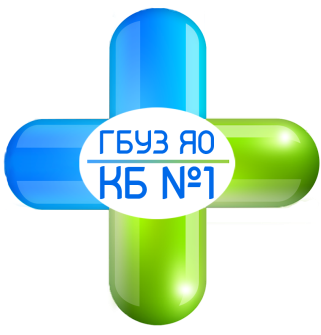 Сумма заработанных средств в ОМС и сумма штрафных санкций от ТФОМС ЯО, СМО
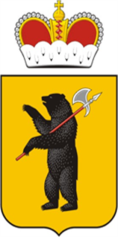 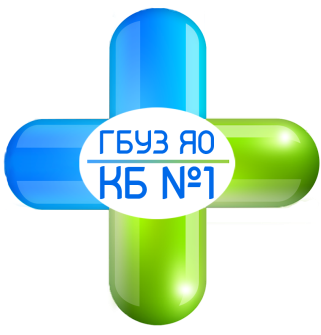 Укрепление материально-технической базы
2017
2015
2016
Ремонты
1 150 626
Ремонты
 787 185
Ремонты 
332 751
Оборудование
705 934
Оборудование 
4 801 549
Оборудование
342 274
Мебель
326 940
Мебель
62 791
Мебель 
97 060
Мягкий инвентарь
17 800
Мягкий инвентарь 
488 930
Мягкий инвентарь
32 470
Охрана труда
366 919
Охрана труда 
 916 720
Охрана труда
577 460
Противопожарные мероприятия
1 169 943
Противопожарные мероприятия
626 139
Противопожарные мероприятия
105 344
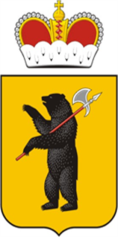 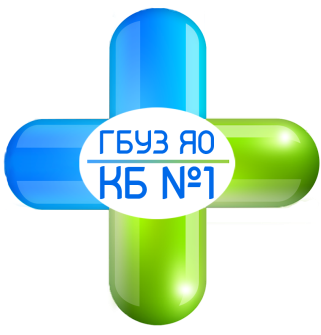 Заработная плата медицинского персонала
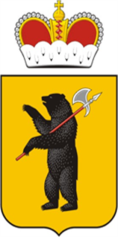 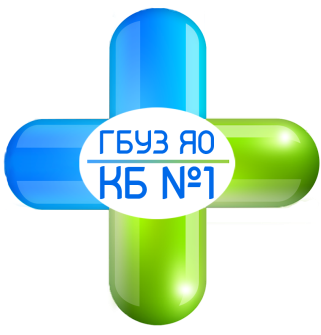 Динамика уровня средней 
заработной платы
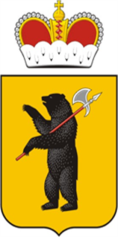 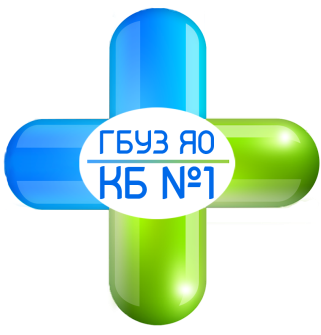 Динамика уровня средней 
заработной платы
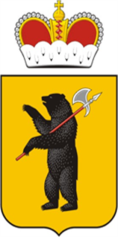 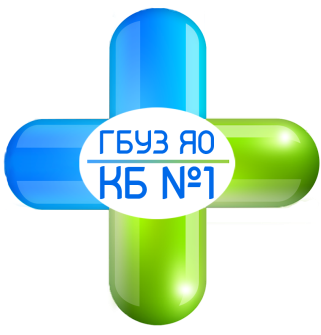 Информатизация
Сегодня информатизация в ЛПУ - это: 

  - использование возможностей современных информационных технологий для повышения качества медицинской помощи;

  - обеспечение руководителей и специалистов всех уровней информационно-технической и аппаратной поддержкой для оптимизации лечебно-диагностического процесса;

  - обеспечение руководителей и специалистов всех уровней программным и аппаратным инструментарием для автоматизированной обработки информации;

  - формирование концепции единой медицинской информационной системы, сопряженной с лечебно-диагностическим оборудованием и и сегментом финансово-хозяйственной деятельности больницы.
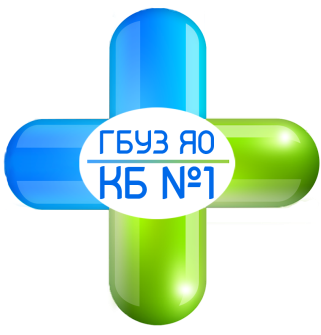 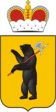 Внедрение современных информационных систем
Поставлено  47 единиц компьютерной техники;
Модернизированы и расширены защищенные локальные вычислительные сети медицинских учреждений, установлено активное сетевое оборудование;
Организованы дополнительные точки подключения для надежной работы сети передачи данных;
Проведены мероприятия по защите информационных систем персональных данных;
Проведено обучение персонала по работе с системой ЕГИСЗ, ведению электронной медицинской карты;
С 2017 года на регулярной основе осуществляются отложенные телемедицинские консультации у внештатных специалистов ДЗиФ ЯО через Региональный портал telemed76.zdrav.ru;
Введена в действие система ЛЛО – региональный сервис оформления льготных рецептов (на платформе 1С, доступ через браузер).
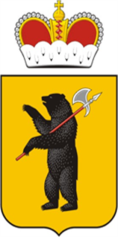 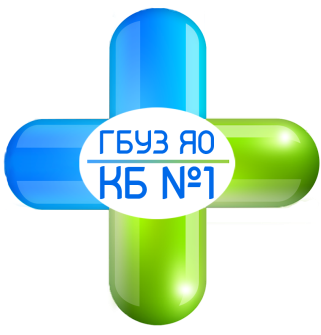 Предварительная запись на прием к врачу
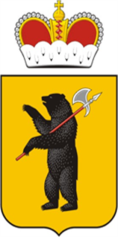 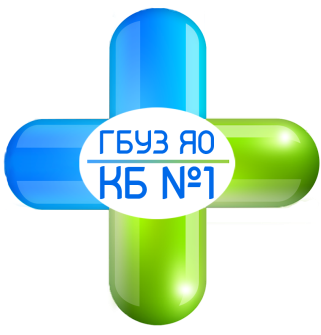 РС ЕГИСЗ ЯО
В настоящее время 
 во всех подразделениях ГБУЗ ЯО КБ 1 организованы точки доступа к защищенным каналам связи для связи с ЦОД РС ЕГИСЗ;
 проведены и подключены к ЕГИСЗ новые сегменты ЛВС по подразделениям;
- организован обмен (выгрузка) в РС ЕГИСЗ медицинской документации из локальных МИС (ТАП, лабораторные направления, эпикризы стационара);
продолжается постепенное внедрение РС ЕГИСЗ ЯО в части модуля «Клинические сервисы» – региональной медицинской информационной системы ведения электронной истории болезни (ИЭМК пациента);
 в поликлинике установлено и настроено для работы с ЕГИСЗ компьютерное оборудование;
 продолжается ознакомление (обучение) административного и медицинского персонала работе с системой; 
 ведётся взаимодействие с ГБУ ЯО «Электронный регион» на предмет улучшения разработчиками эргономики, клинических сервисов, соответствия нормативной документации, добавления недостающего функционала.
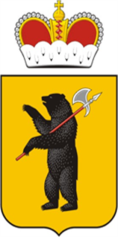 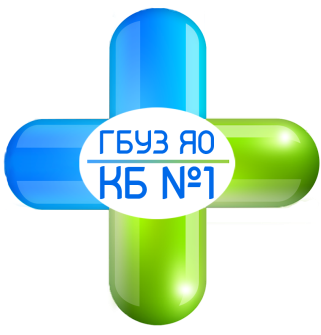 Работа официального сайта
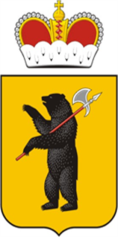 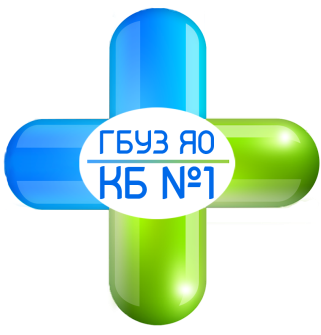 Приоритетные направления деятельности медицинской организации в 2018 году
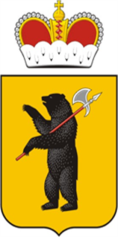 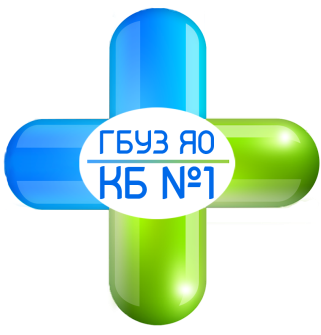 У
СПАСИБО ЗА ВНИМАНИЕ!